"Nerauk, neskink, neplėšk, žmogau, esi tos pačios gamtos dalis".                Dr. Eugenija Šimkūnaitė
RUGPJŪČIO  mėn. iššūkis
Zarasų profesinė mokykla
NERAUK
NUPJAUKI GRYBĄ - NEIŠRAUK.

NULAUŽKI GĖLĘ, BET NERAUK.

NUSKINKI AUGALO TIK DALĮ… 

ŽINOK, TOLIAU JIE AUGTI GALI
N
E
R
A
U
K
NUPJAUK



NULAUŽK



NUSKINK
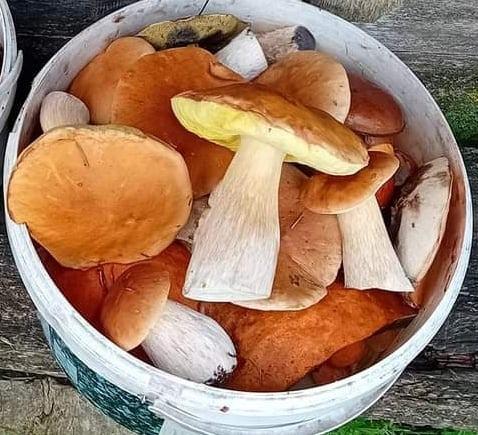 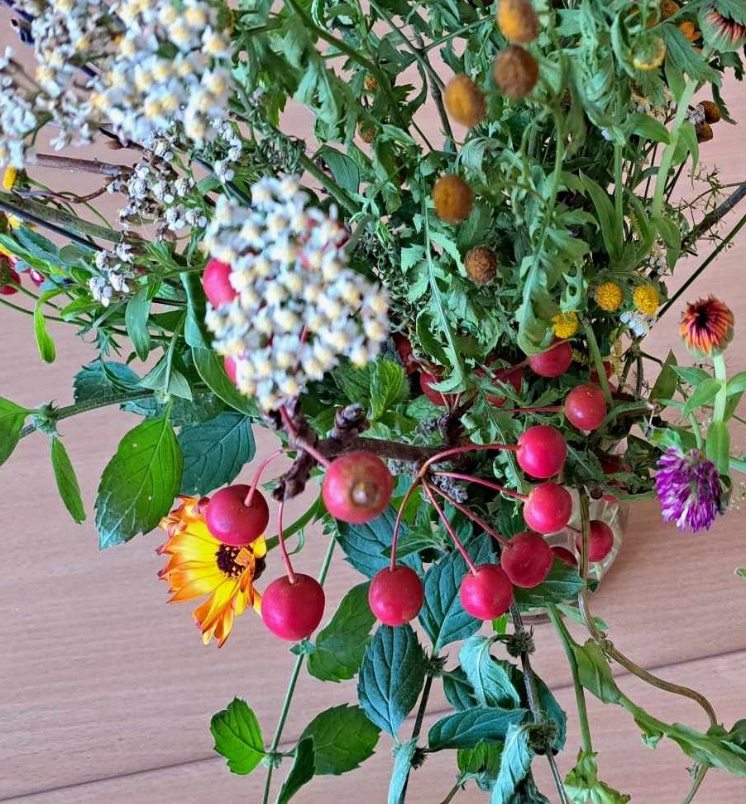 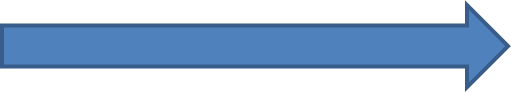 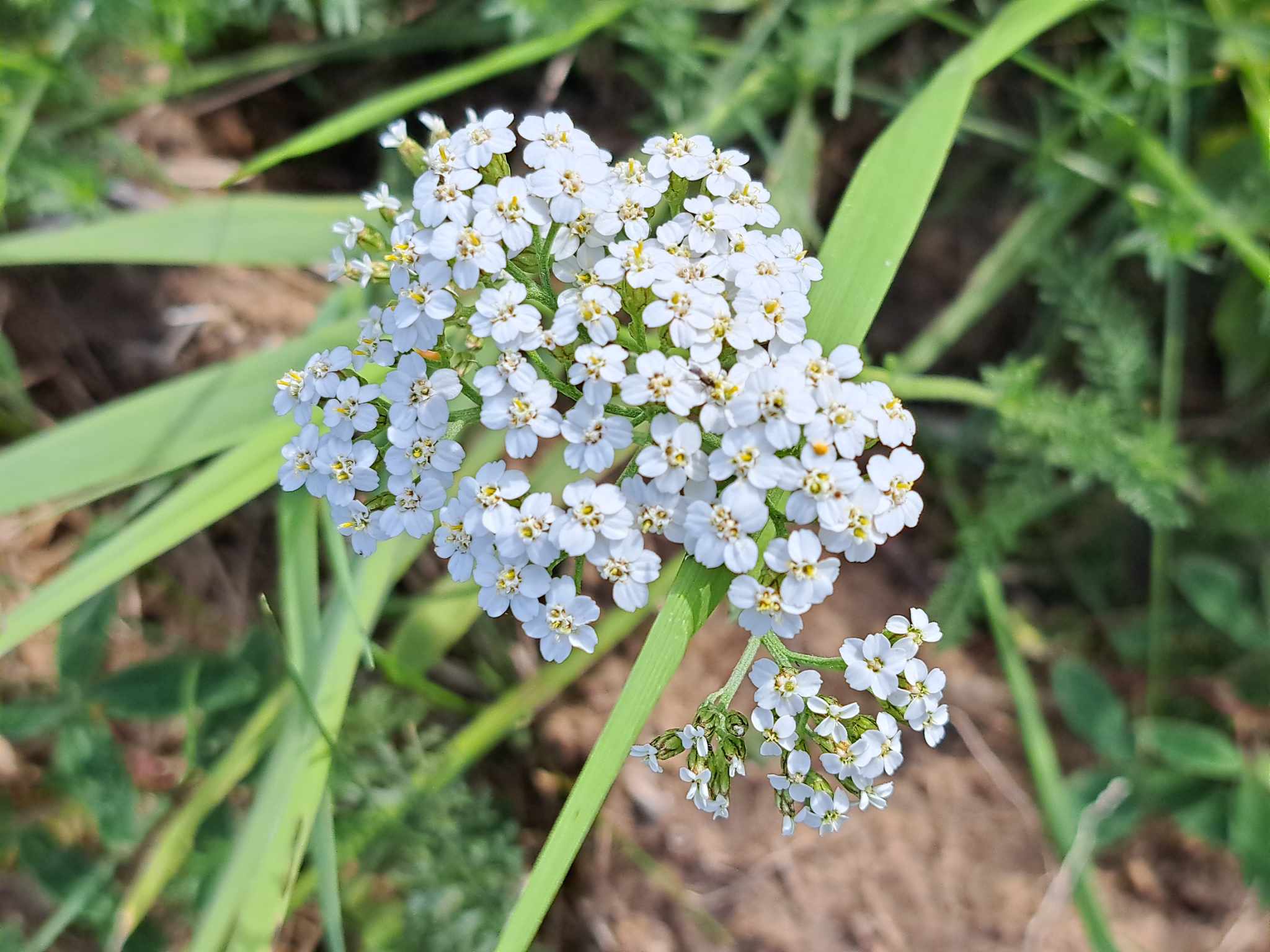 NESKINK
NESKINK RETŲJŲ AUGALŲ -
JUOS RAUDONOJOJ KNYGOJ RASI :).

NESKINK KENKSMINGŲ AUGALŲ -
JIE KENKIA ŽMOGUI - PATS SUPRASI.

NESKINKI DAUG - UŽTEKS MAŽAI…
TEGU ŽALIUOJA AUGALAI :)
N
E
S
K
I
N
K
RETŲ AUGALŲ



DAUG



KENKSMINGŲ
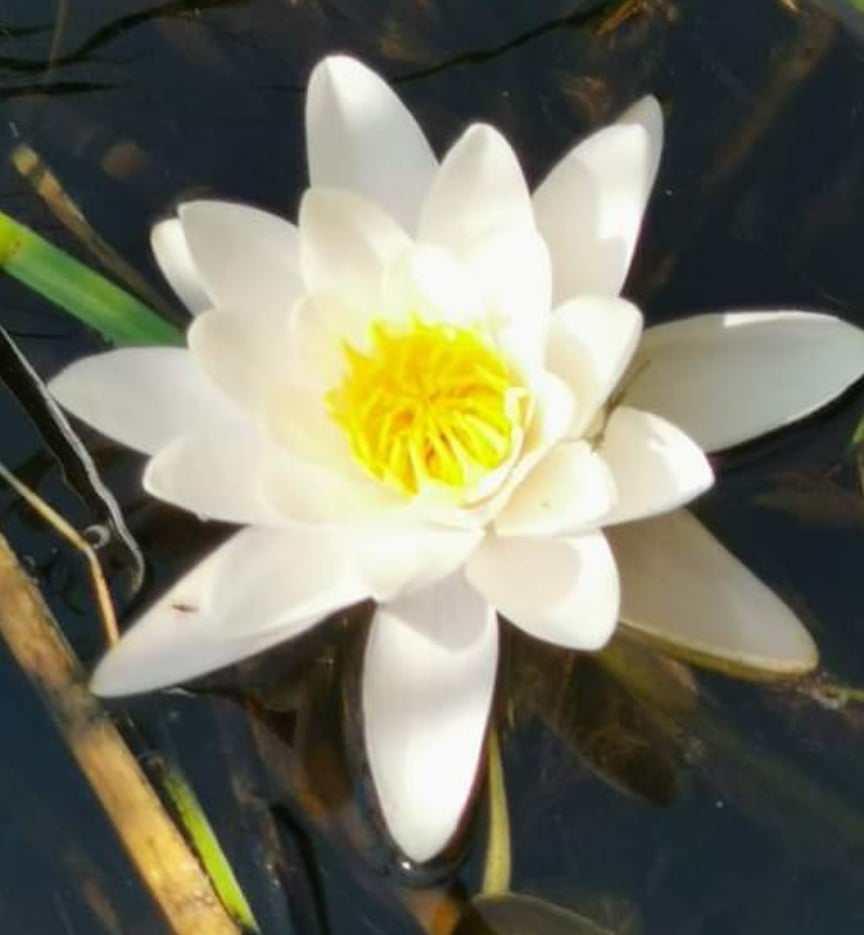 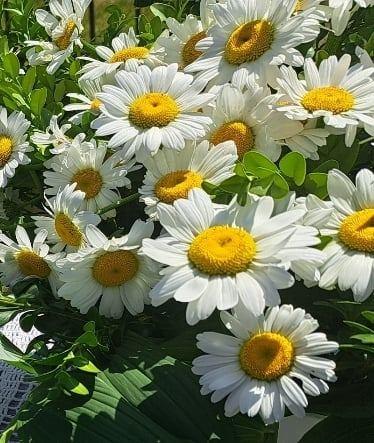 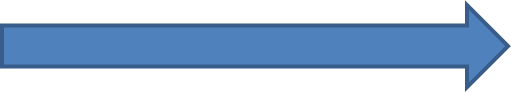 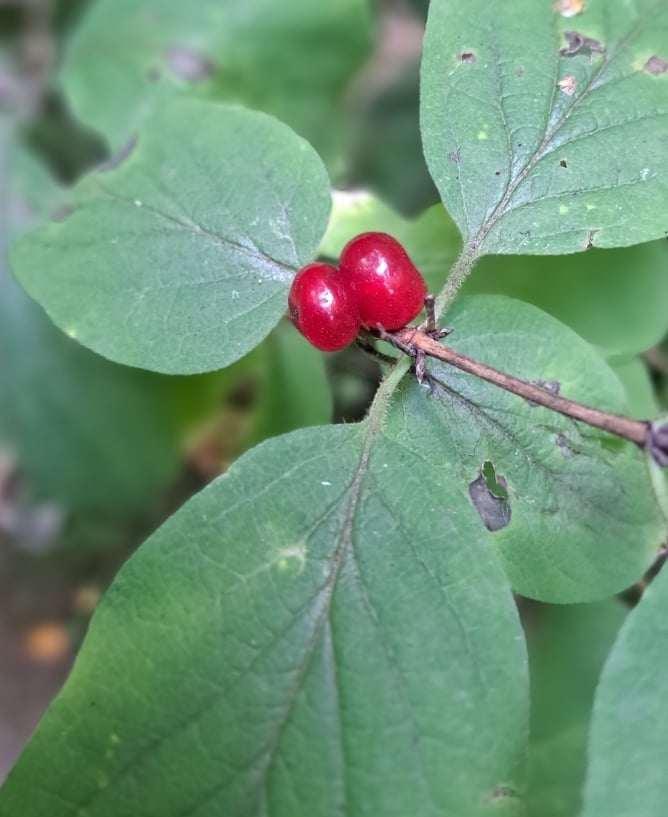 NEPLĖŠK
NEPLĖŠK UOGIENOJŲ, KAD UOGOS DERĖTŲ.

NEPLĖŠK SAMANŲ – SUARDYSI MIŠKO PAKLOTĄ.

NEPLĖŠK AUGALŲ SU VISOMIS ŠAKOMIS - TEGU AUGA, ŽALIUOJA IR ŽYDI…
N
E
P
L
Ė
Š
K
UOGIENOJŲ

SAMANŲ


SU ŠAKNIMIS
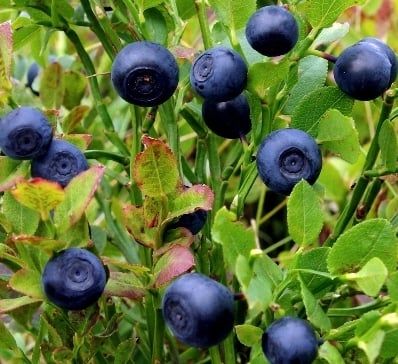 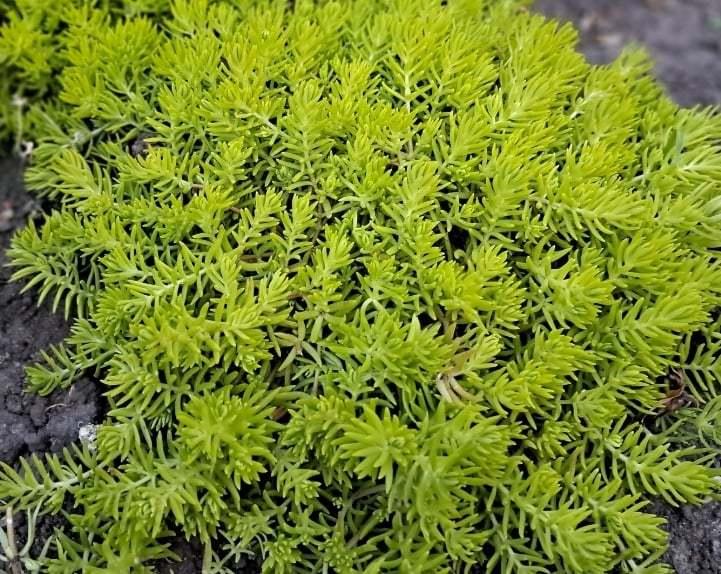 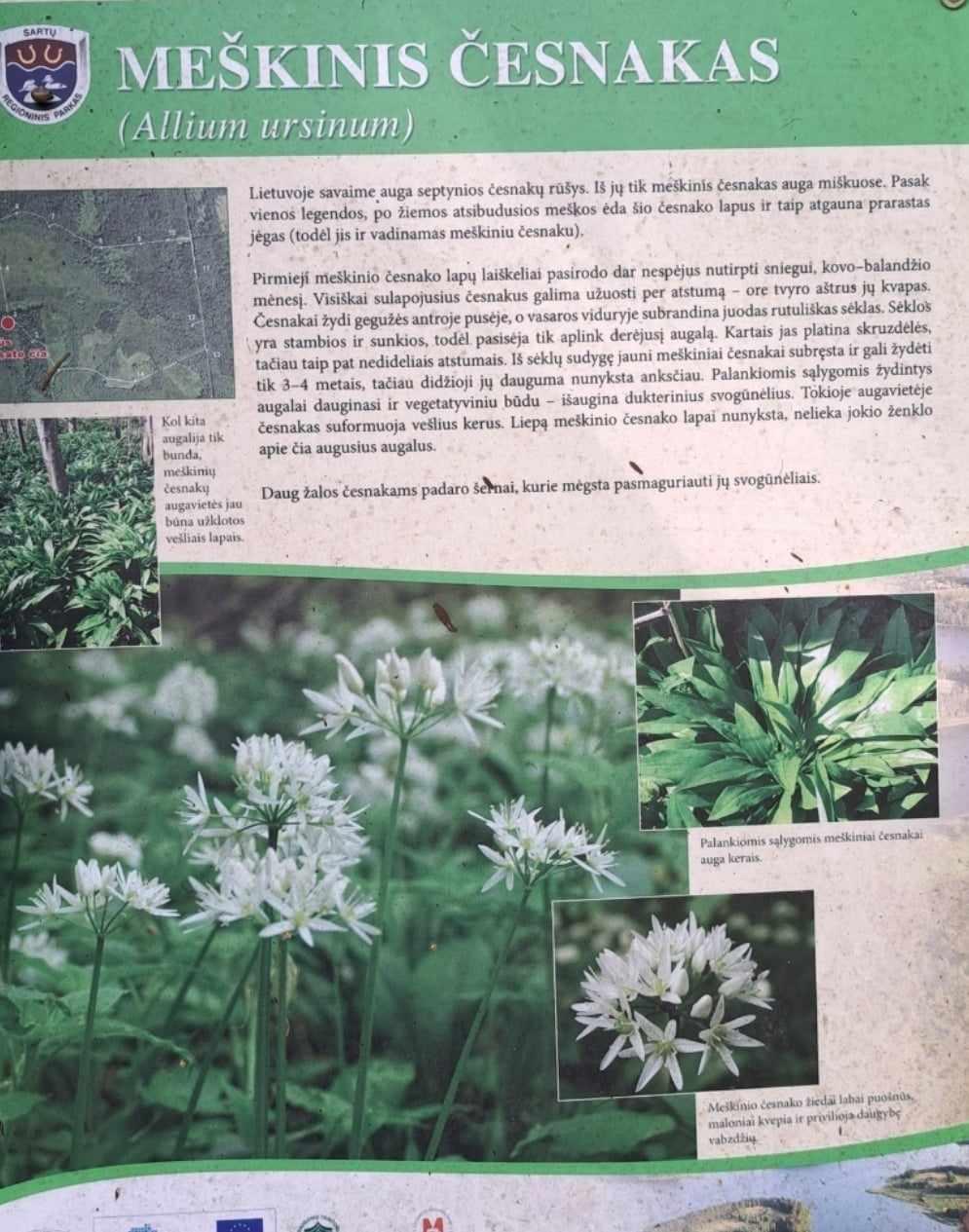 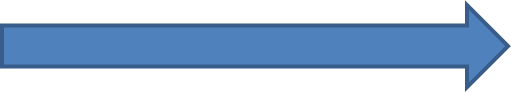 GAMTA  –  MŪSŲ  NAMAI
NERAUK

NESKINK

NEPLĖŠK
PARAGINK

BRANGINTI
APGINTI
PRISIMINK
NUPJAUK – NEBŪTINA IŠRAUTI.

NULAUŽKI, JEI NERAUT GALI.

NUSKINKI AUGALO TIK DALĮ… 

ŽINOK, TOLIAU JIE AUGTI GALI 
PREZENTACIJĄ RENGĖ
Genė Juršienė
Giedrė Mičiūnienė